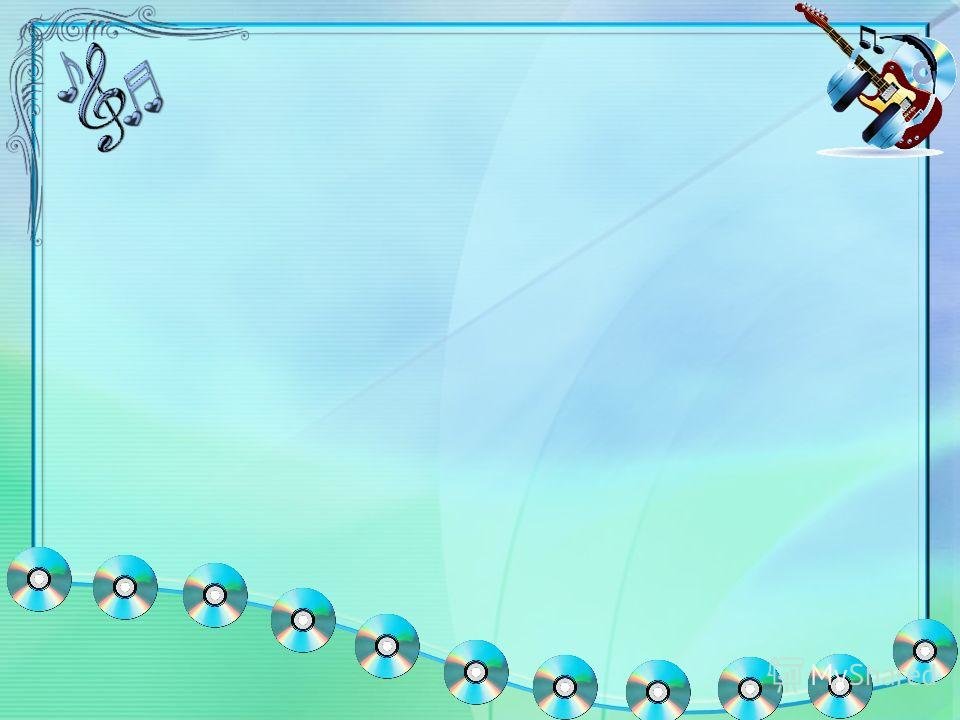 Муниципальное дошкольное образовательное автономное учреждение 
«Детский сад №5 «Реченька» г. Орска»



«РАЗВИТИЕ МУЗЫКАЛЬНЫХ ТВОРЧЕСКИХ СПОСОБНОСТЕЙ ДЕТЕЙ СТАРШЕГО ДОШКОЛЬНОГО ВОЗРАСТА В МУЗЫКАЛЬНО-ОБРАЗОВАТЕЛЬНОЙ ДЕЯТЕЛЬНОСТИ»

Мастер-класс.



 Немцова Ольга Михайловна -
музыкальный  руководитель 
высшей квалификационной категории.
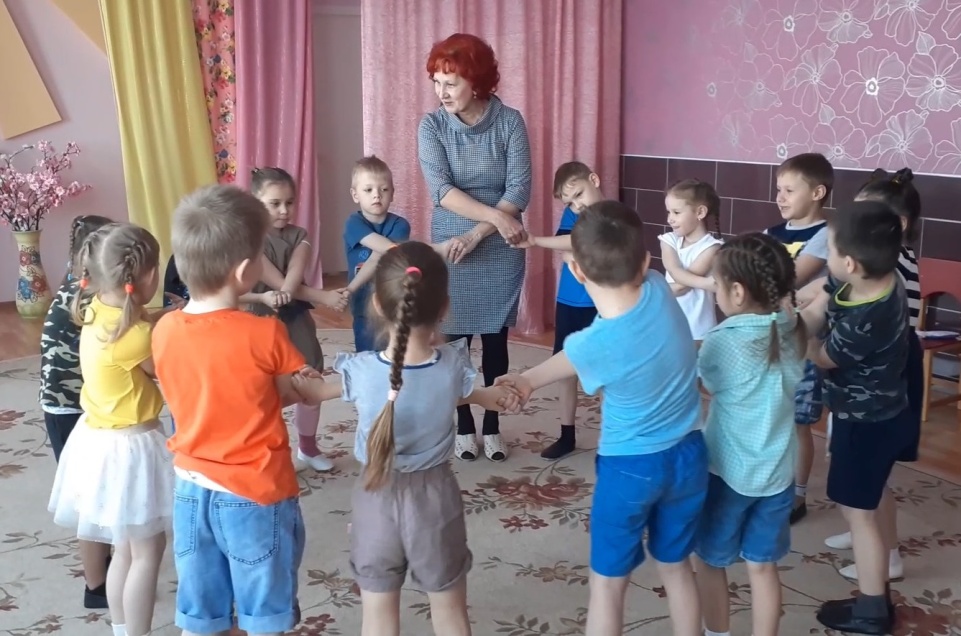 2020-2021 гг.
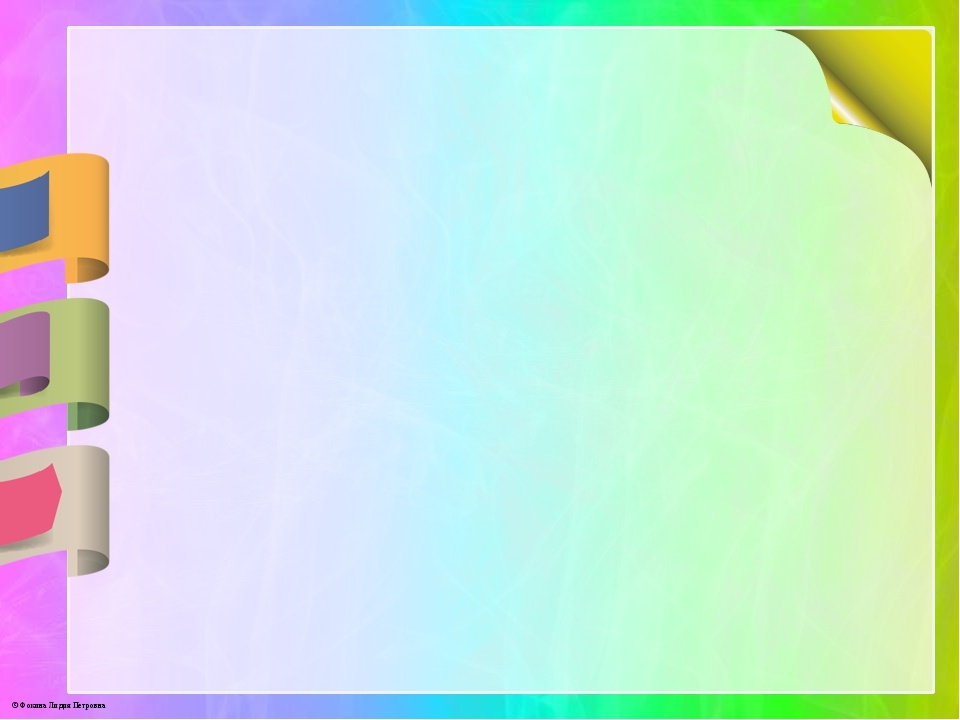 «Надо развивать творческое начало у всех, чтобы мир не оставался
   таким, какой он есть, а преображался. Преображался к лучшему…»
                                                                                                 Джанни Родари.
Актуальность развития творческих способностей вызвана потребностями окружающего мира и окружающей среды, так как творческий подход необходим во всех видах деятельности.
Общество нуждается в активных творческих людях.
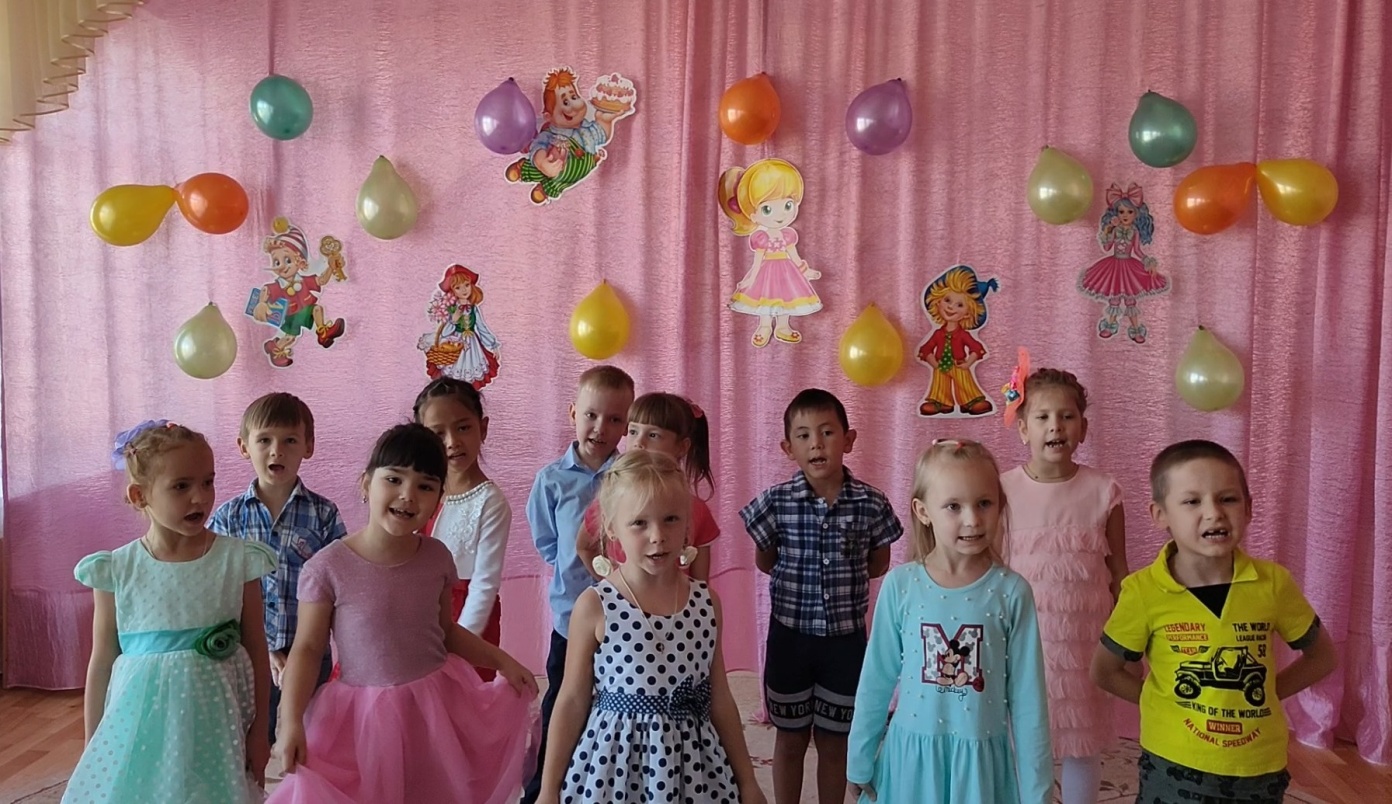 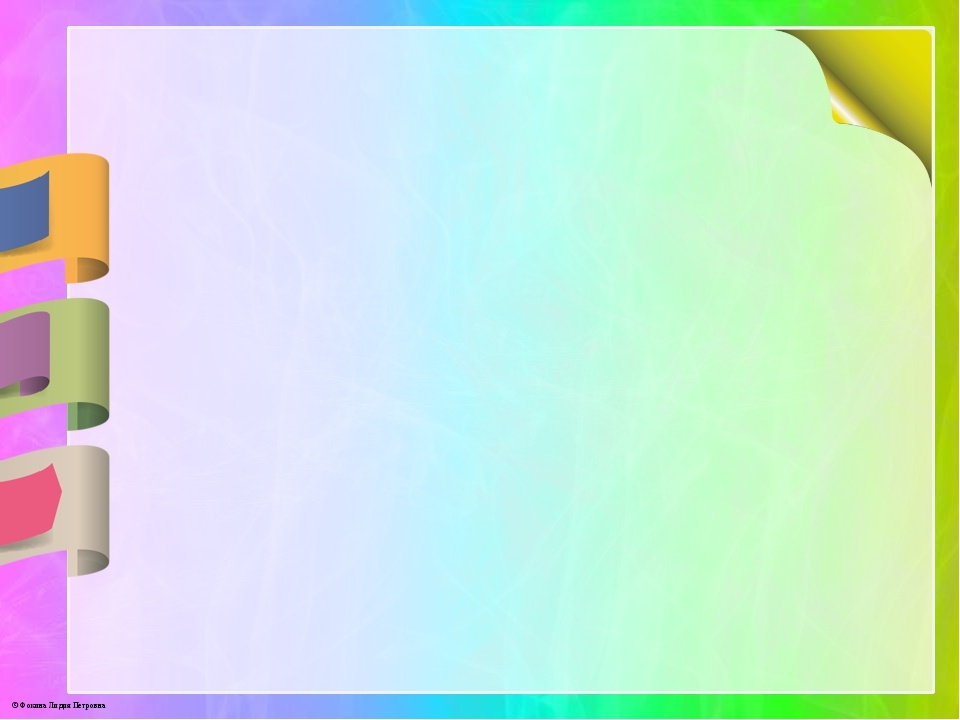 «Человек должен родиться дважды, один раз естественно,  а затем духовно».                                               
                                                                                                                    (Г.В.Ф Гегель)
.
                «Способности - это внутренние условия развития человека, которые     
                             формируются в процессе его взаимодействия с внешним миром.»

                   Для разных способностей характерно неодинаковое время их выявления.            
          Ранее прочих проявляются дарования в области искусств, и прежде всего в                            
           музыке. Установлено, что в дошкольном  возрасте развитие музыкальных 
            способностей происходит наиболее благоприятно, так как именно в это 
            время формируются музыкальный слух и музыкальная память ребёнка. 

           Творческие способности – это индивидуальные качества и способности             
      человека, которые проявляются в умении применить знания, умения и навыки в  
             условиях нестандартной ситуации.
          
             «Способность, которая не развивается, которой на практике человек  
                     перестаёт пользоваться, со временем теряется. » ( Теплов Б.М.)
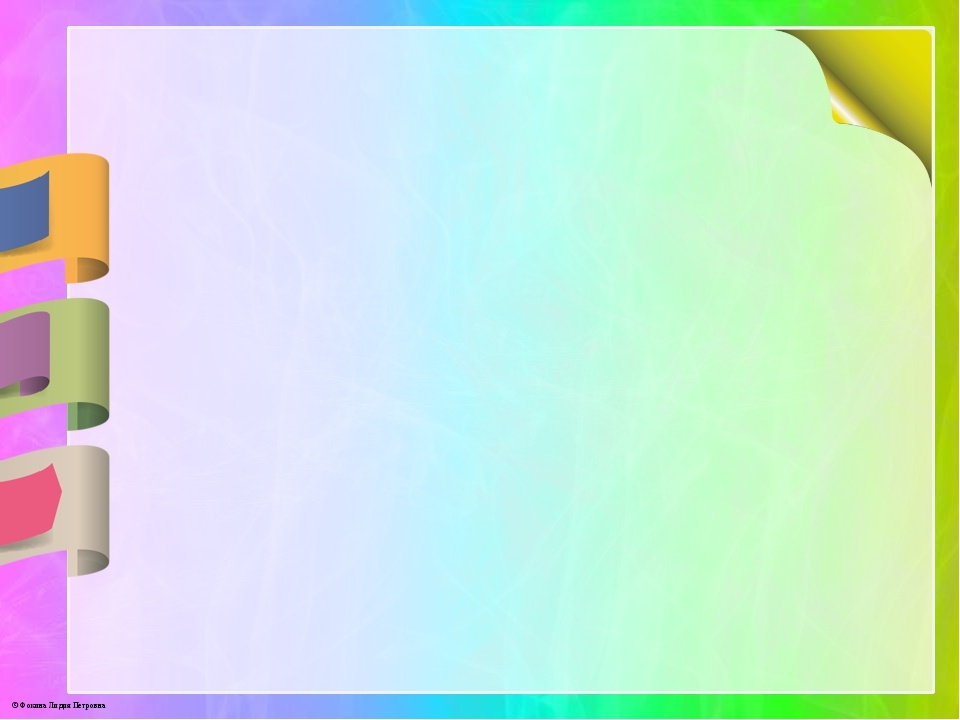 Развитие музыкально – творческих способностей 
                                 в дошкольном возрасте.
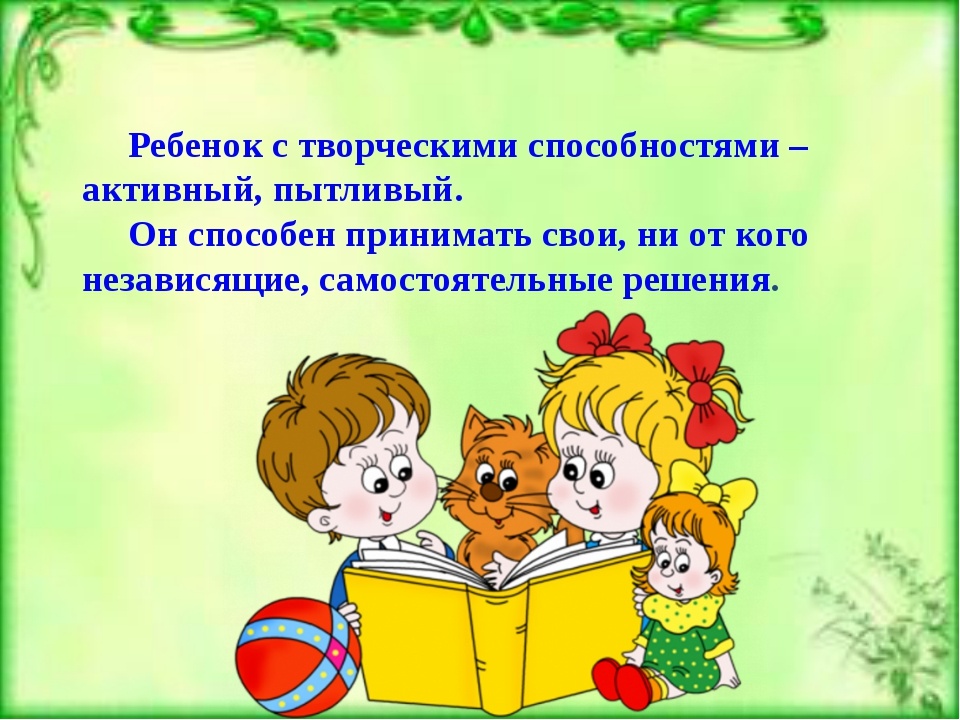 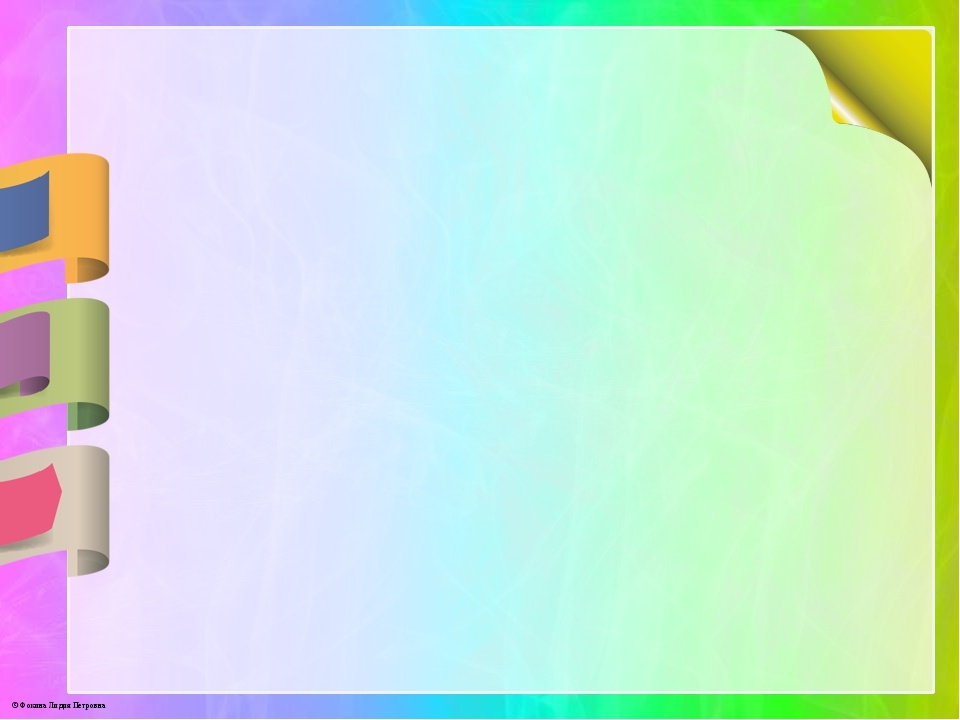 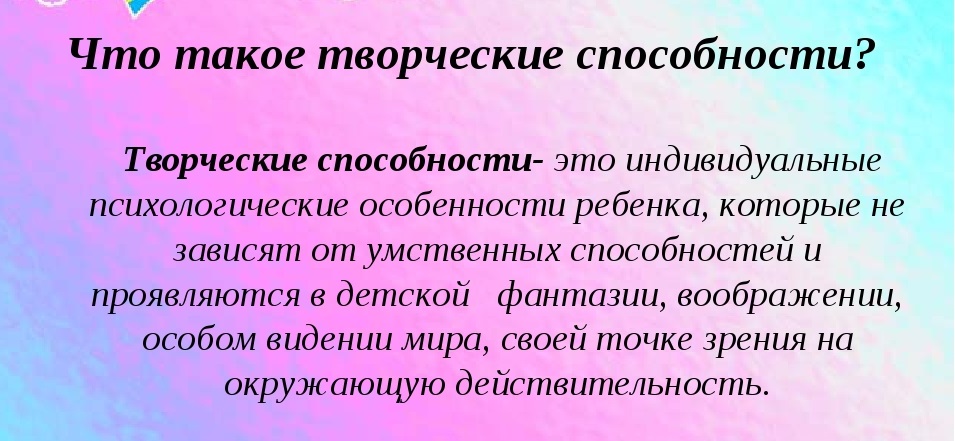 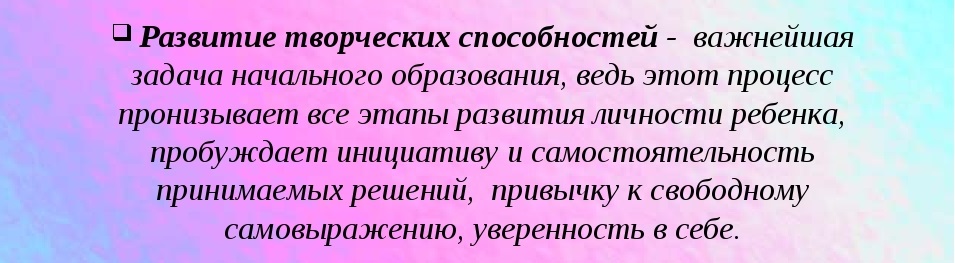 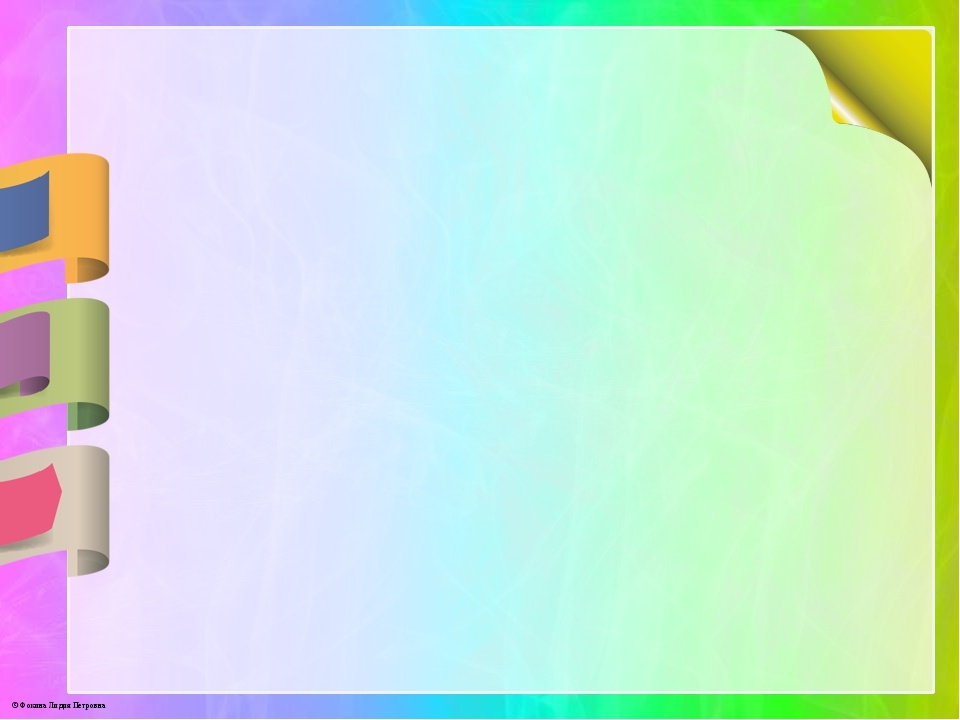 Основные виды музыкального творчество
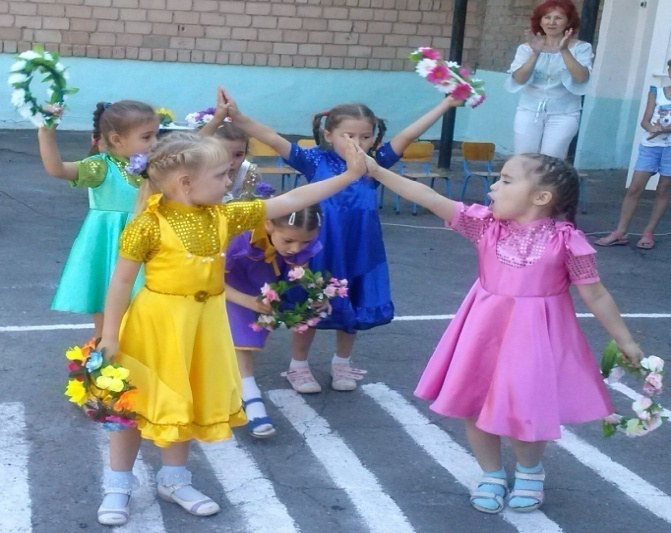 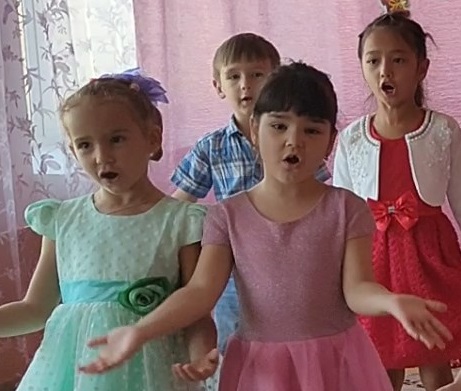 ПЕНИЕ
ТАНЕЦ
ДРАМАТИЗАЦИЯ
ИГРА НА ДЕТСКИХ 
МУЗЫКАЛЬНЫХ 
ИНСТРУМЕНТАХ
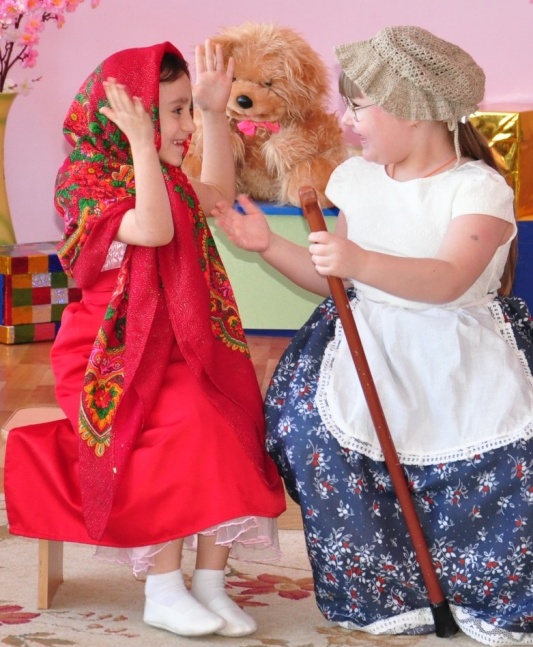 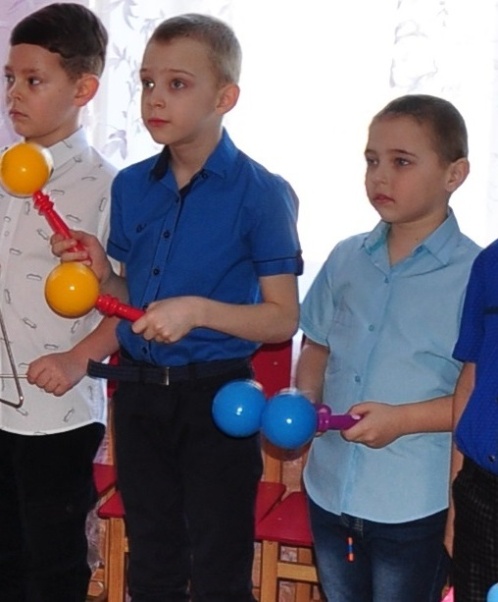 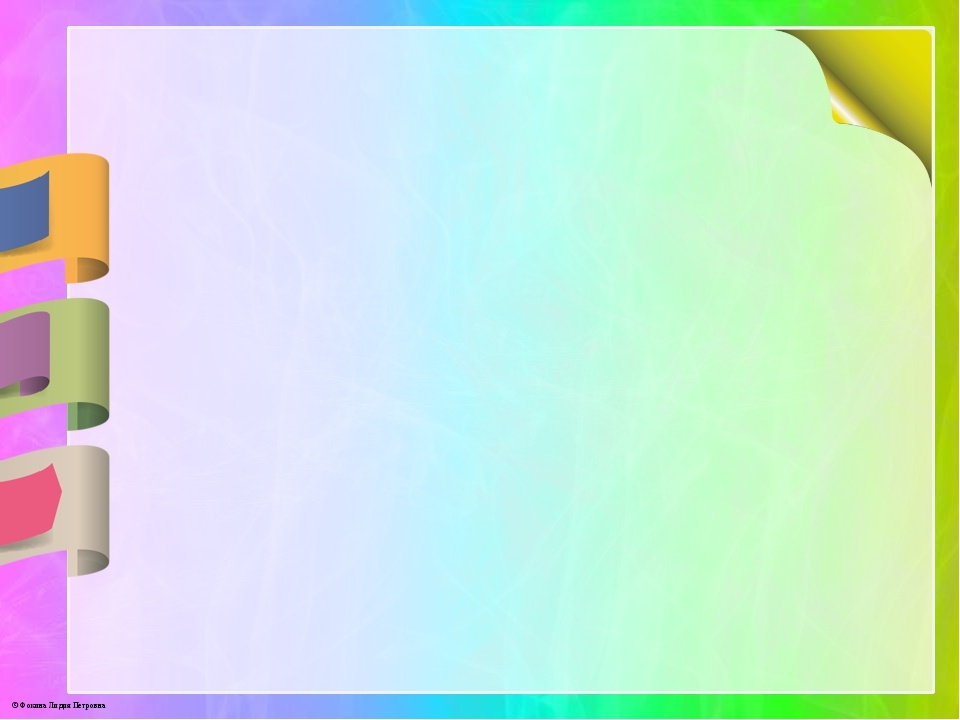 Детское творчество — одна из форм самостоятельной деятельности ребёнка, в процессе которой он отступает от привычных и знакомых ему способов проявления окружающего мира, экспериментирует и создаёт нечто новое для себя и других.

Для  успешного  развитие творческих способностей ребёнка ,
нужна особая организация музыкально-образовательной деятельности .
Необходимо:
специально подбирать музыкальный репертуар и                                               
                          методы работы с ним;
на занятиях по  восприятию музыки использовать произведения      
                        других   видов музыкальной деятельности;
«включения» в занятие синтеза искусств, прежде всего изобразительного искусства и художественного слова.
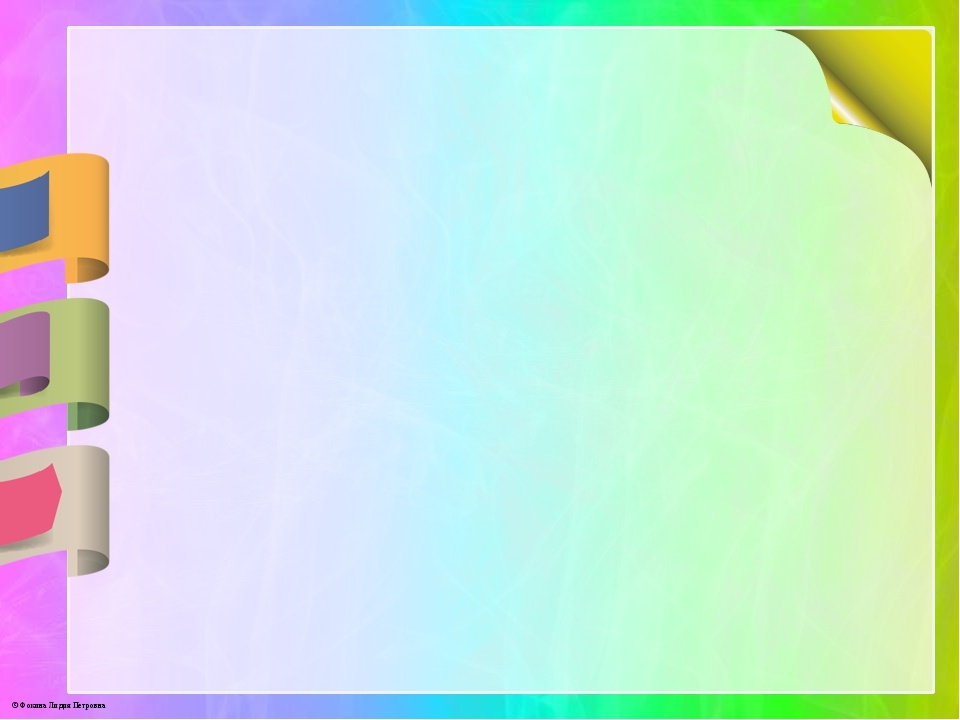 Критерии творчества:

Оригинальность -
                     способности предложить новый замысел 
                                                                    для игры, танца, песни.

 быстрота –
                     способность быстро адаптироваться в сложной ситуации.

гибкость –
                   способность предложить новое использование для             
                                                                                       известного объекта.
вариативность – 
                      умение предложить различные идеи в той или иной  
                                                                                                   ситуации.
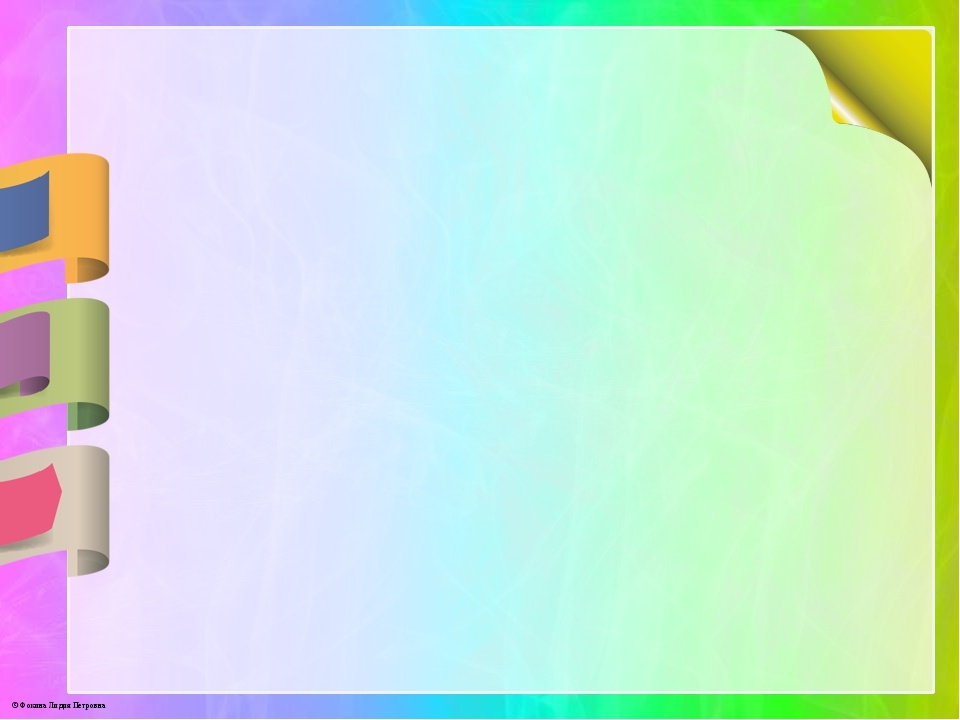 Условия для творчества:
Слушание инструментальных и вокальных произведений, беседы о выразительных средствах музыкального языка, сравнение тембров голосов, звучания инструментов, их выразительных возможностей .

Развитие основных музыкальных способностей детей — ладового  
           чувства, музыкально-слуховых представлений и чувства ритма.

Обогащение жизненного опыта ребёнка яркими музыкальными и художественными впечатлениями, знаниями, умениями и навыками  
                                                                          музыкальной деятельности. 

Использование на занятиях творческих заданий,  упражнений.

Предоставление шанса каждому ребёнку для поиска и выявления,       
                    индивидуальных   для него способов общения с музыкой.

Подбор музыкальных произведений, составляющих основу для   
                                                                  импровизаций.
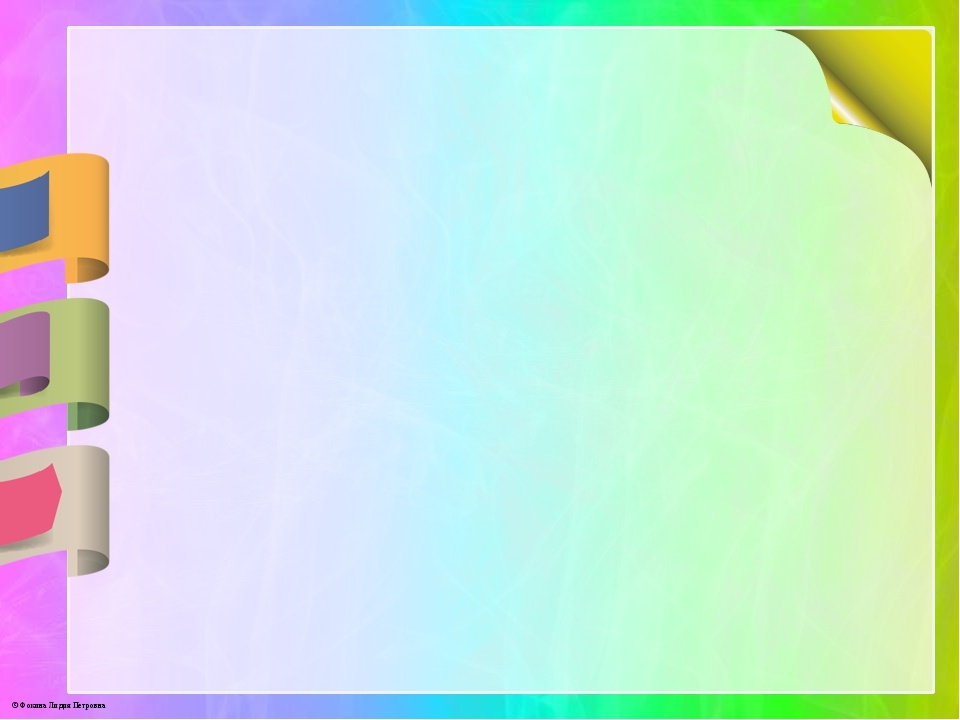 Принципы системности работы :
1. Принцип  целенаправленности.

2. Принцип  систематичности  и  последовательности.

3. Принцип  доступности.

4. Принцип  наглядности  обучения.

5. Принцип  интегрированного  подхода.

6. Принцип  воспитывающего  и  развивающего  обучения.

7. Принцип  адаптивности.

8. Принцип  прочности.
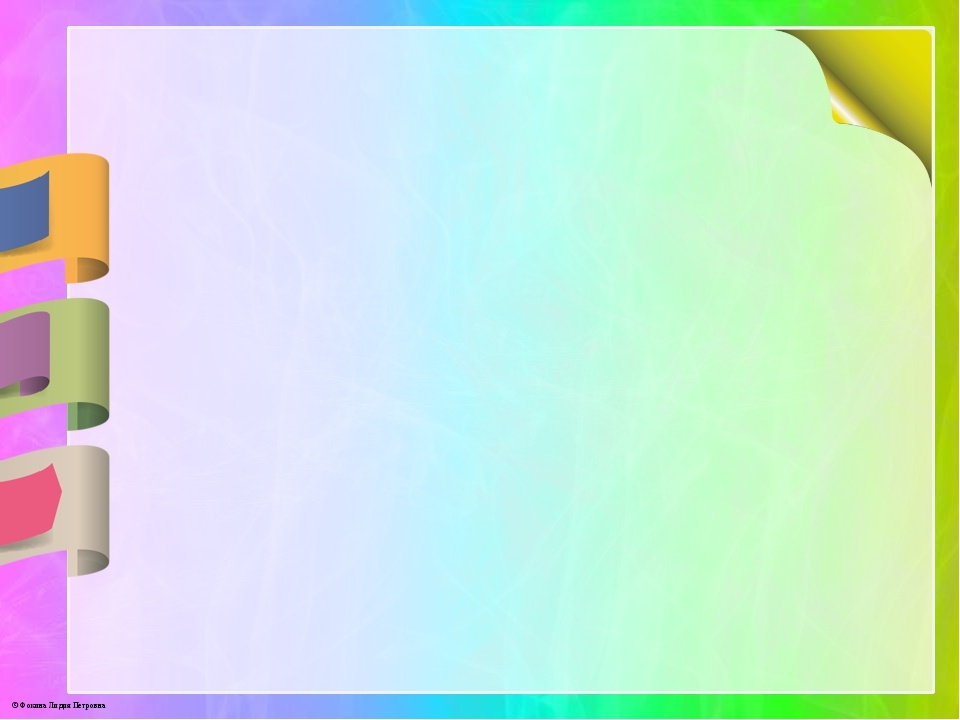 Виды импровизаций. 

Инструментальные - 
 творческие задания различной степени сложности: от простых  звукоподражаний     
                 до сочинения разных     
                   по жанру и характеру 
                               мелодий.
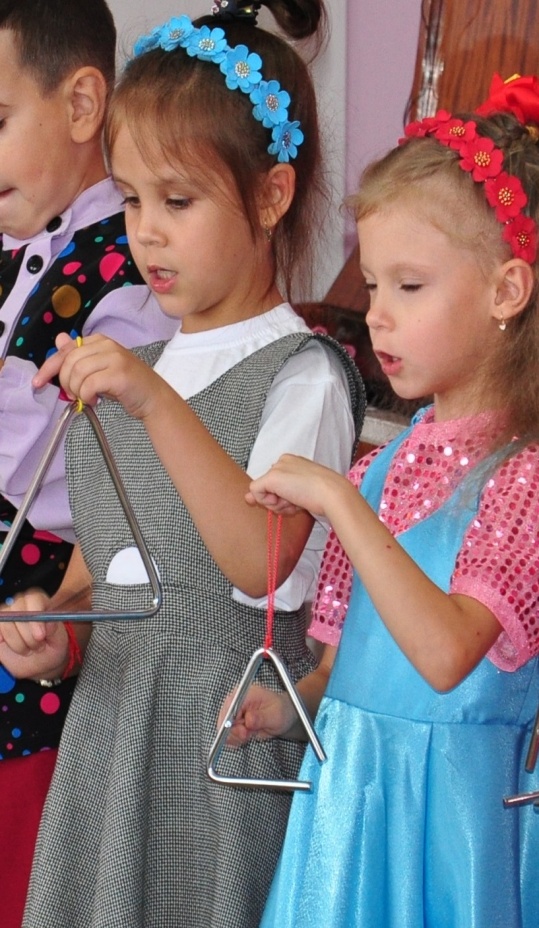 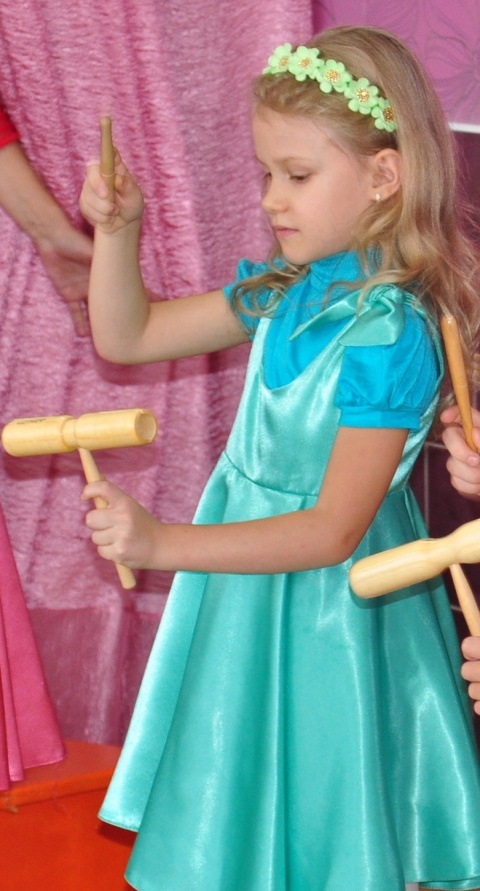 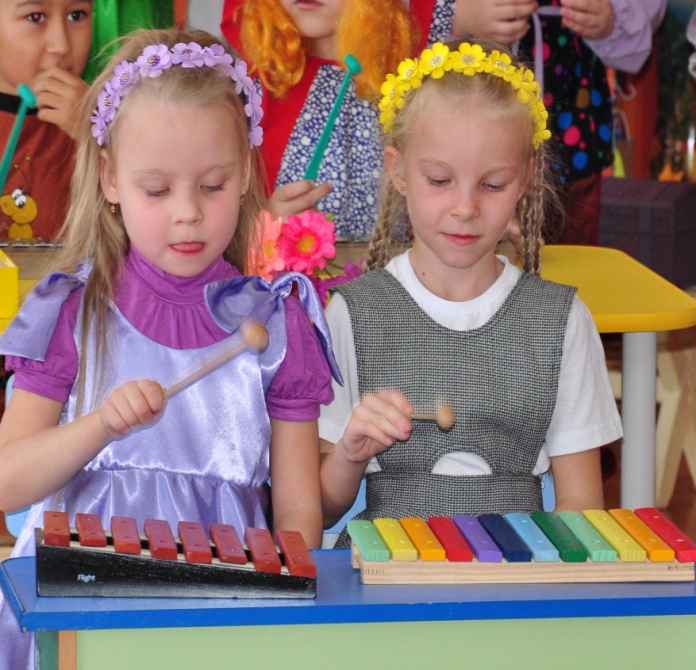 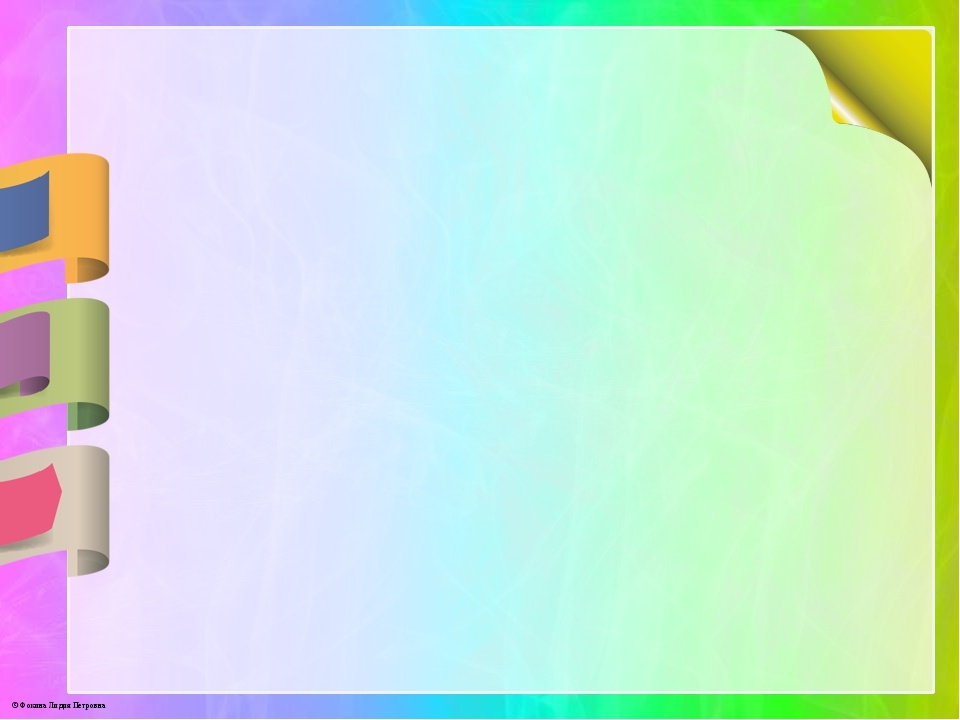 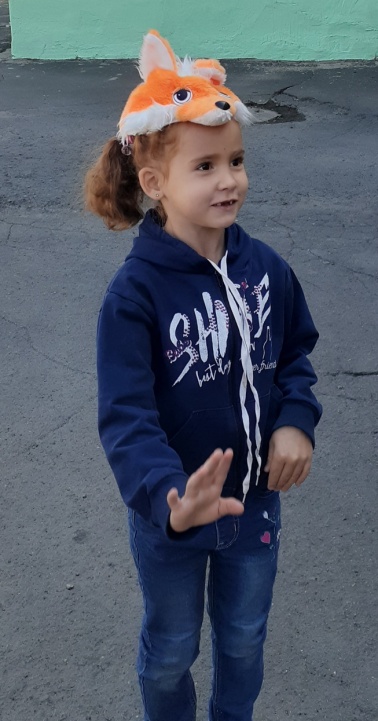 танцевальные
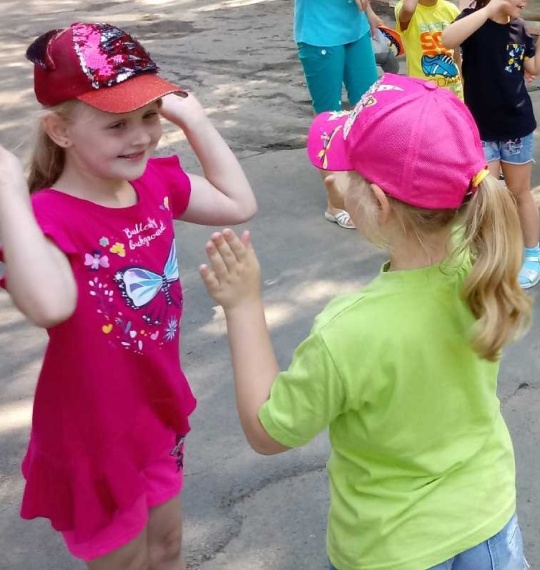 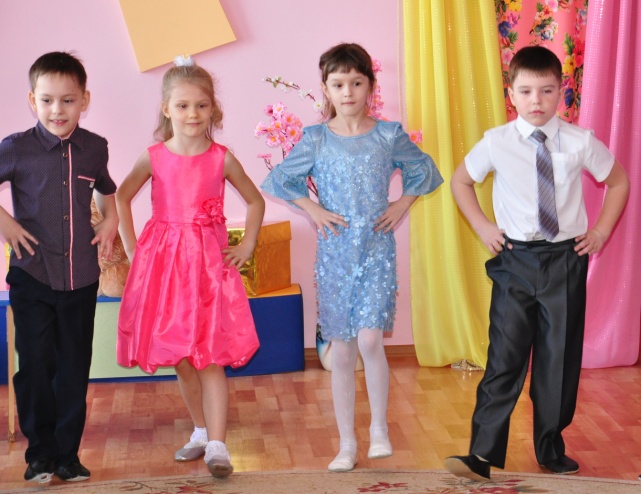 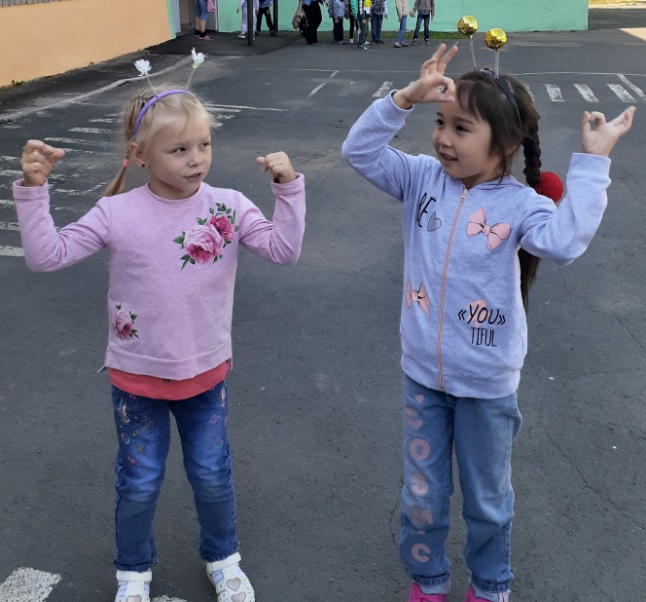 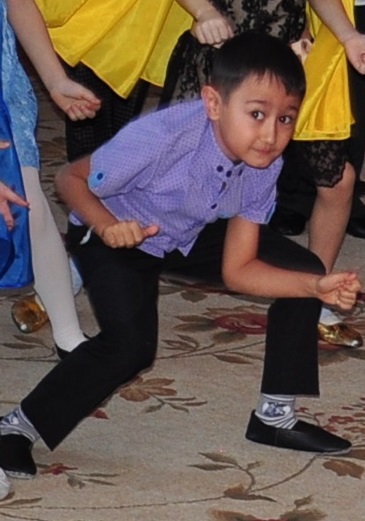 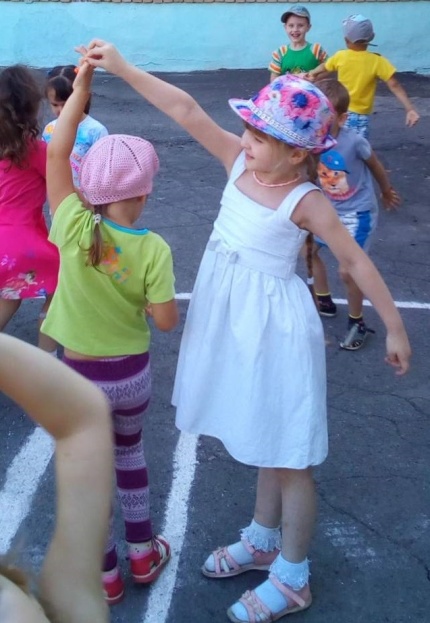 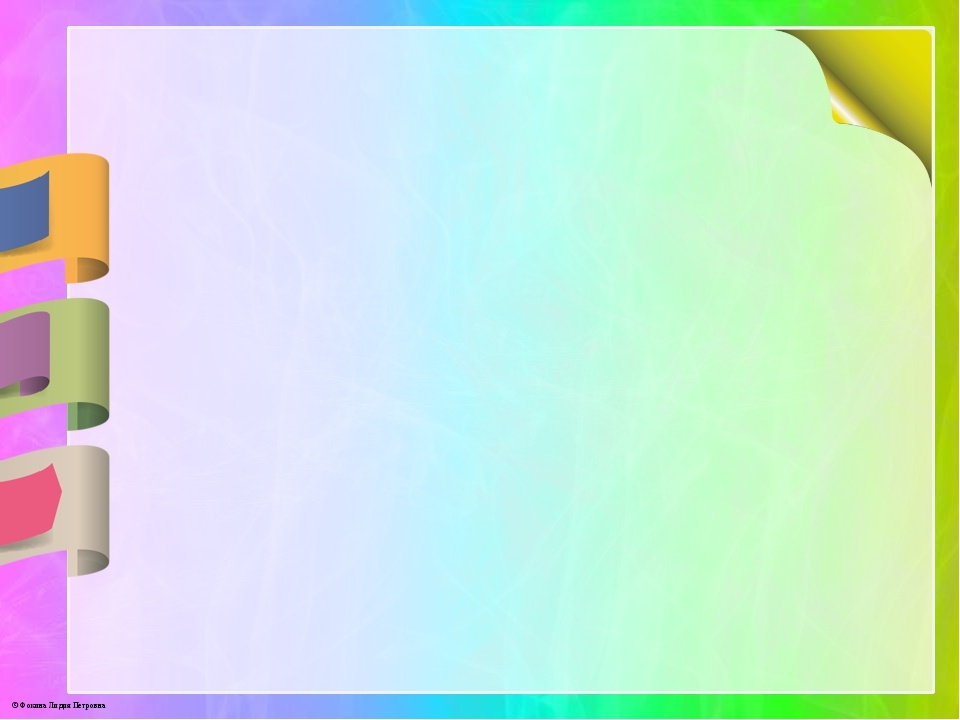 вокальные
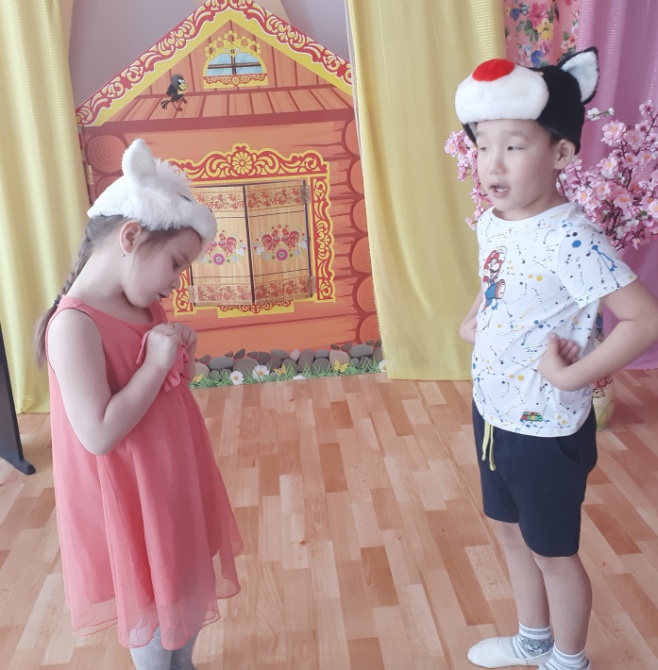 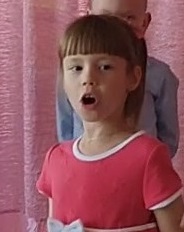 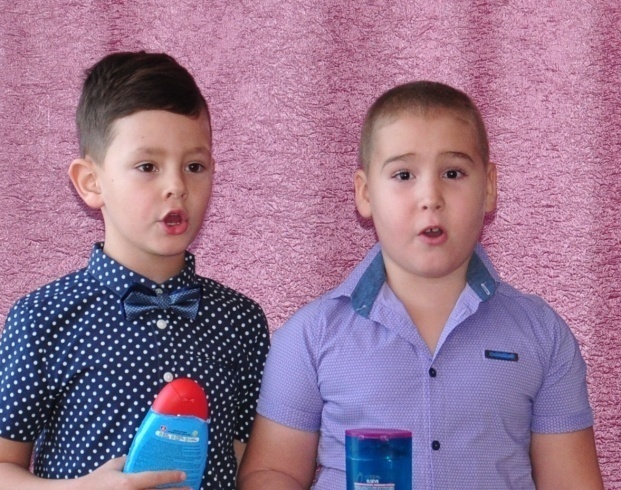 «Певческие разговоры»
«песенка 
про сытого кота 
и голодную кошечку»
Придумать концовку
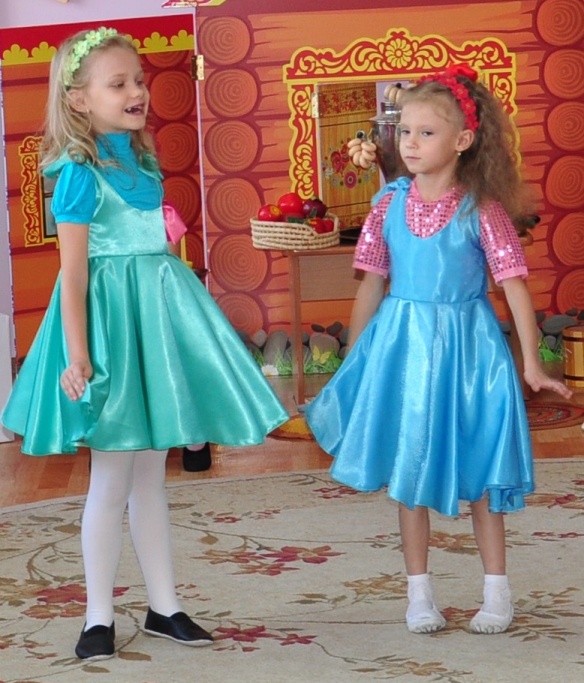 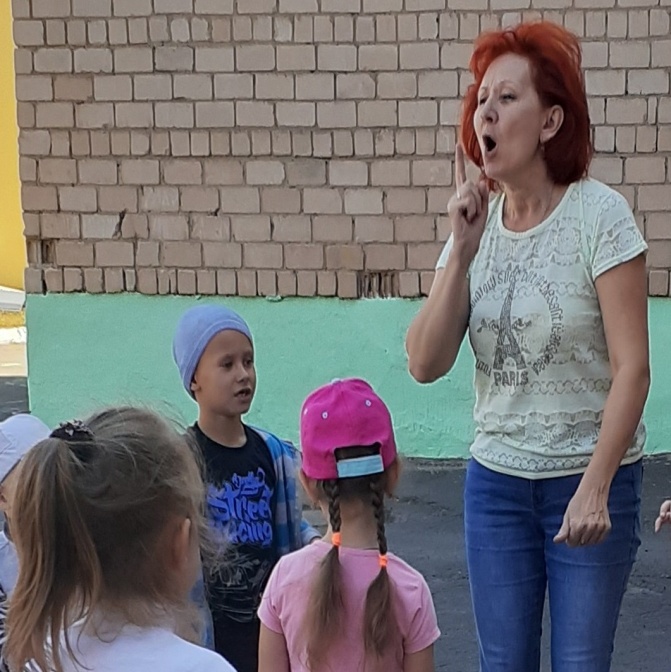 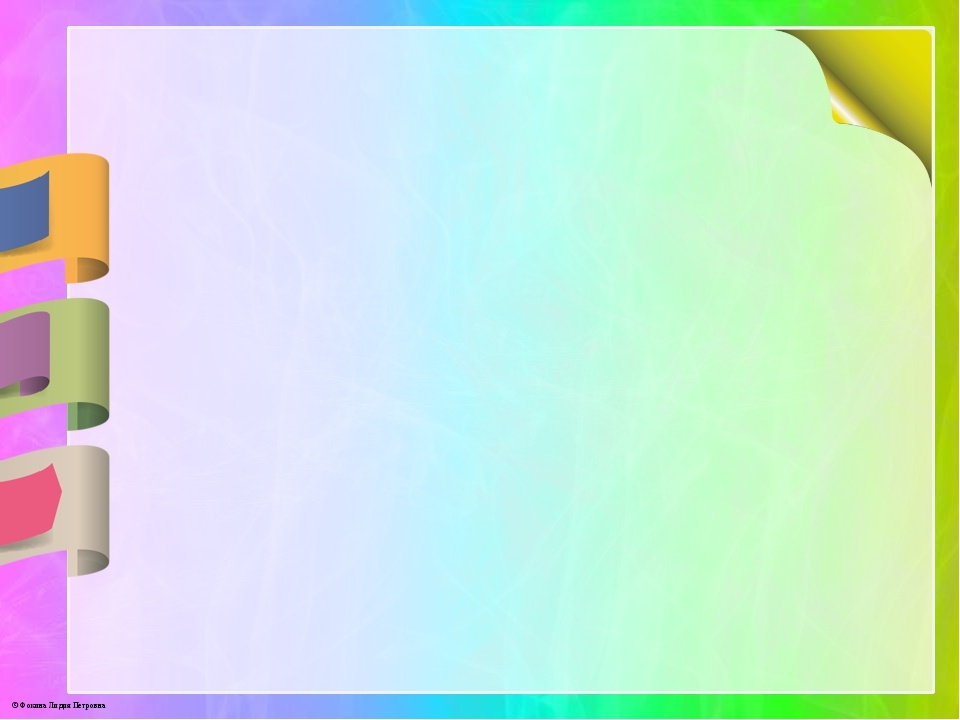 «Медведь и пчёлы»
драматические
«Ленивый кот»
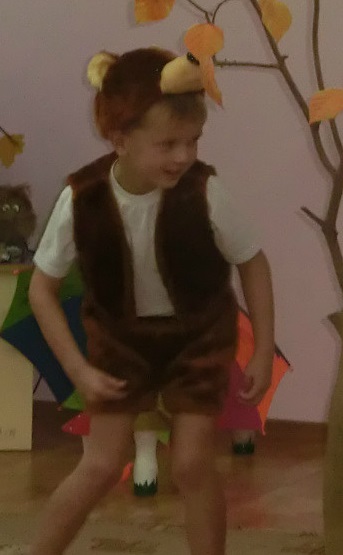 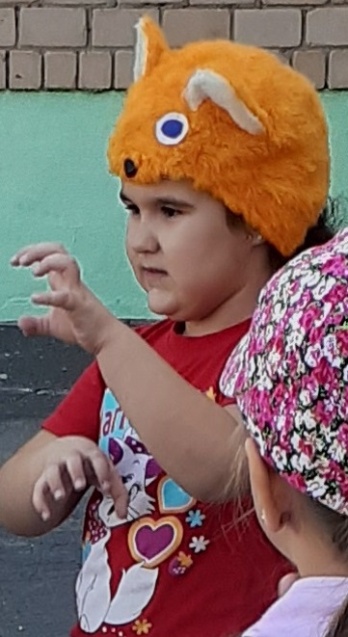 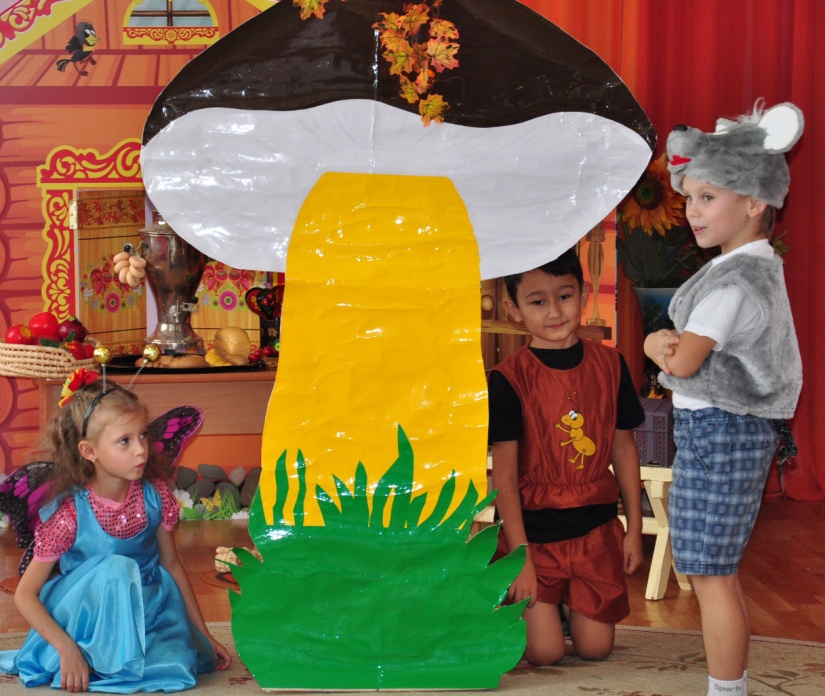 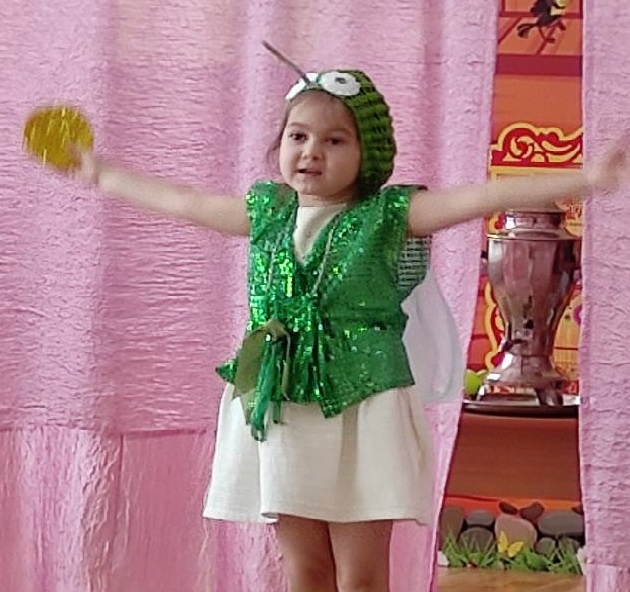 «Бабушки- старушки»
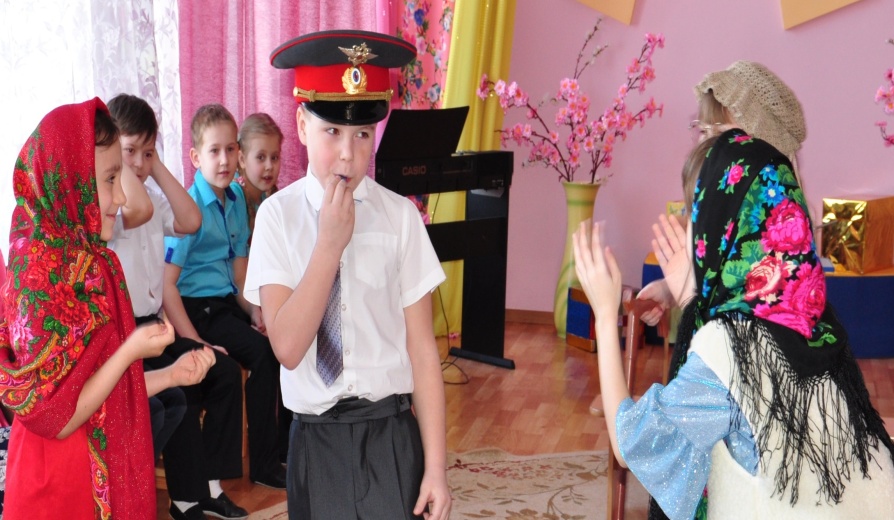 «МУХА денежку   нашла»
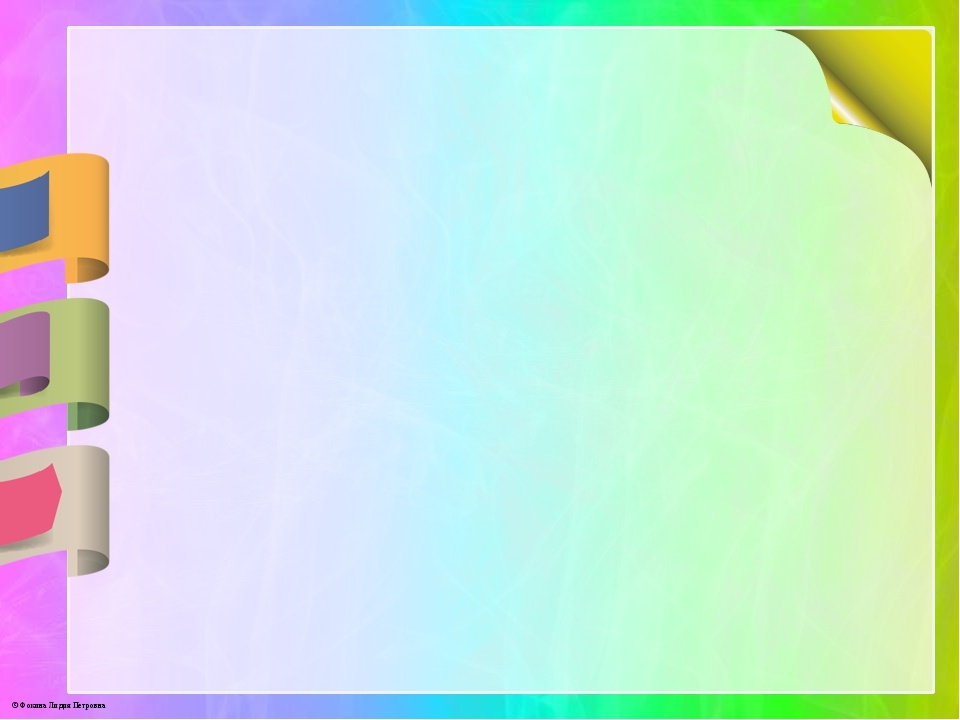 ОСНОВНЫЕ ЭТАПЫ В ТВОРЧЕСКОЙ ДЕЯТЕЛЬНОСТИ РЕБЕНКА
1. ФОРМИРОВАНИЕ ЗАМЫСЛА- 
 у ребенка возникает идея (самостоятельная или предложенная
    взрослым) создания чего-то нового.

2. РЕАЛИЗАЦИЯ ЗАМЫСЛА-
Используя воображение, опыт и различные инструменты, 
  ребенок приступает к осуществлению идеи .

3. АНАЛИЗ ТВОРЧЕСКОЙ РАБОТЫ –
Исполнив творческий замысел, ребенок анализирует 
 получившийся результат, привлекая к этому взрослых и сверстников.
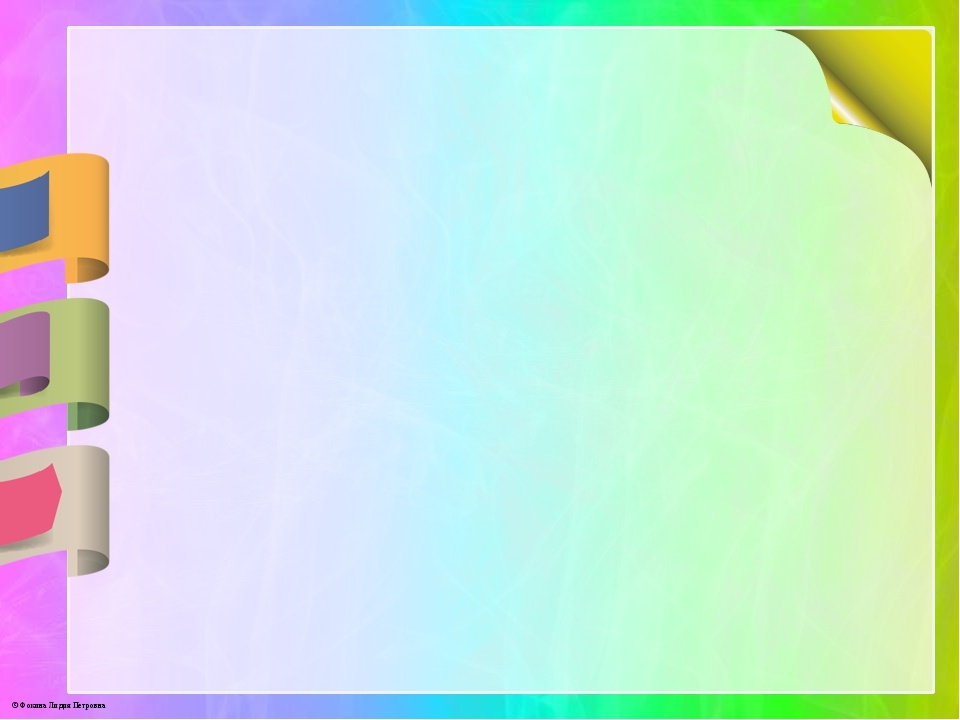 ЭТАПЫ       
в формировании музыкального  творчества детей
Первый этап – ориентировка детей в новой для них деятельности.
Второй этап – усвоение детьми способов воплощение                    
                                                       музыкально-художественного образа.
Третий этап – самостоятельное применение детьми усвоенных    
                                   способов   творчества.
Четвертый этап-
          анализ самостоятельных творческих проявлений детей
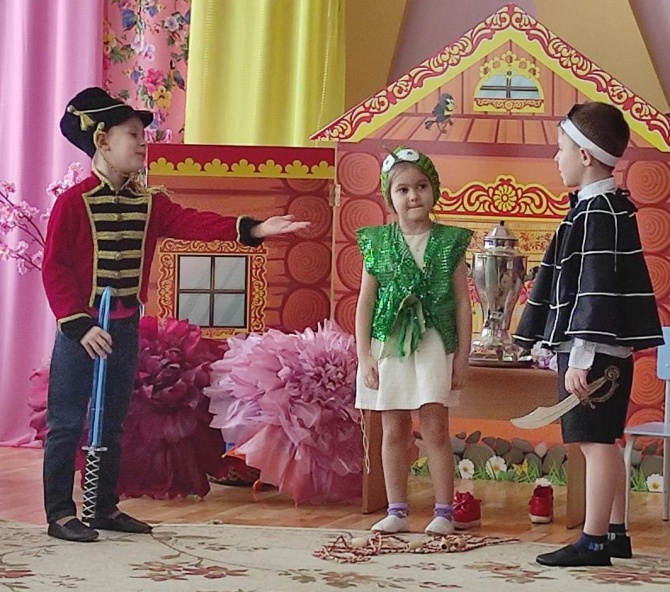 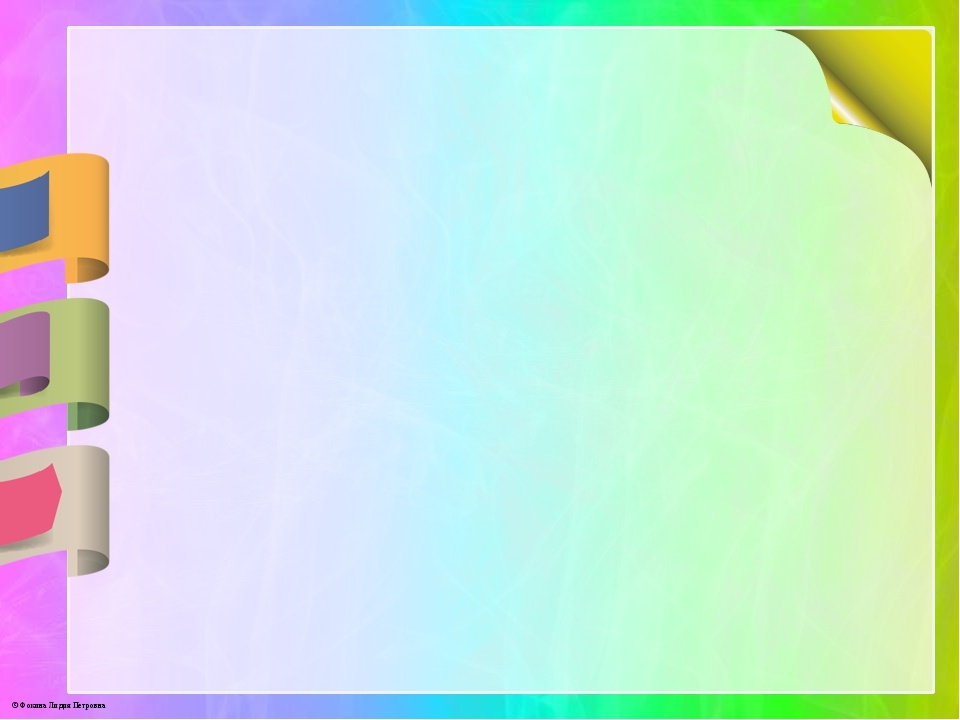 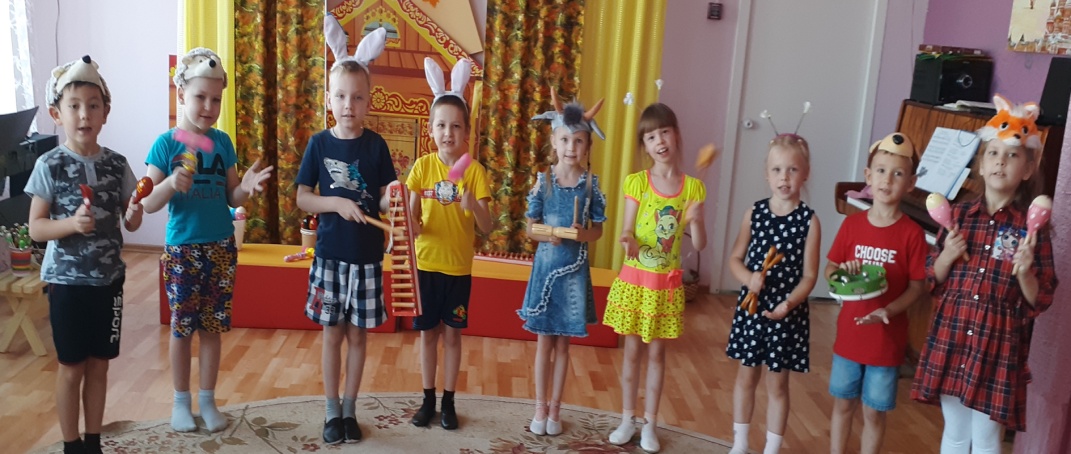 «Жил-был 
у бабушки 
серенький
 козлик»
«Тень, тень, потетень»
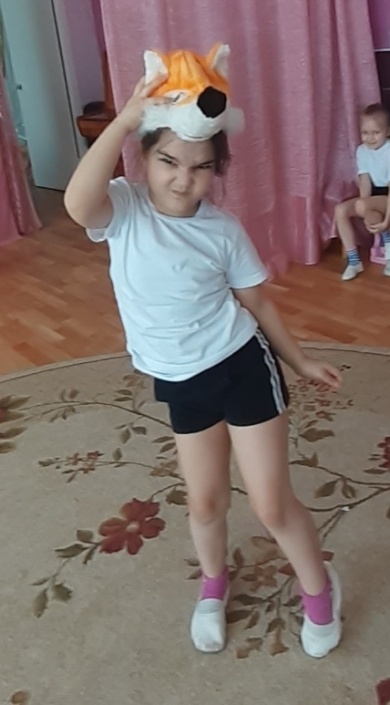 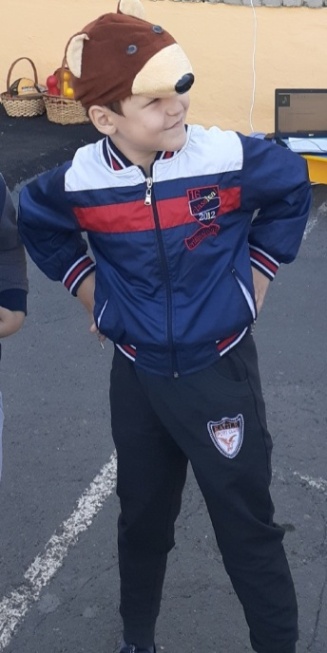 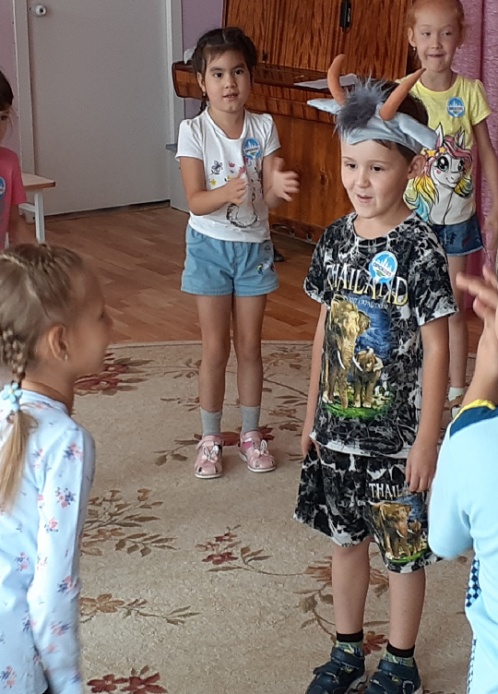 «Раз морозною зимой»
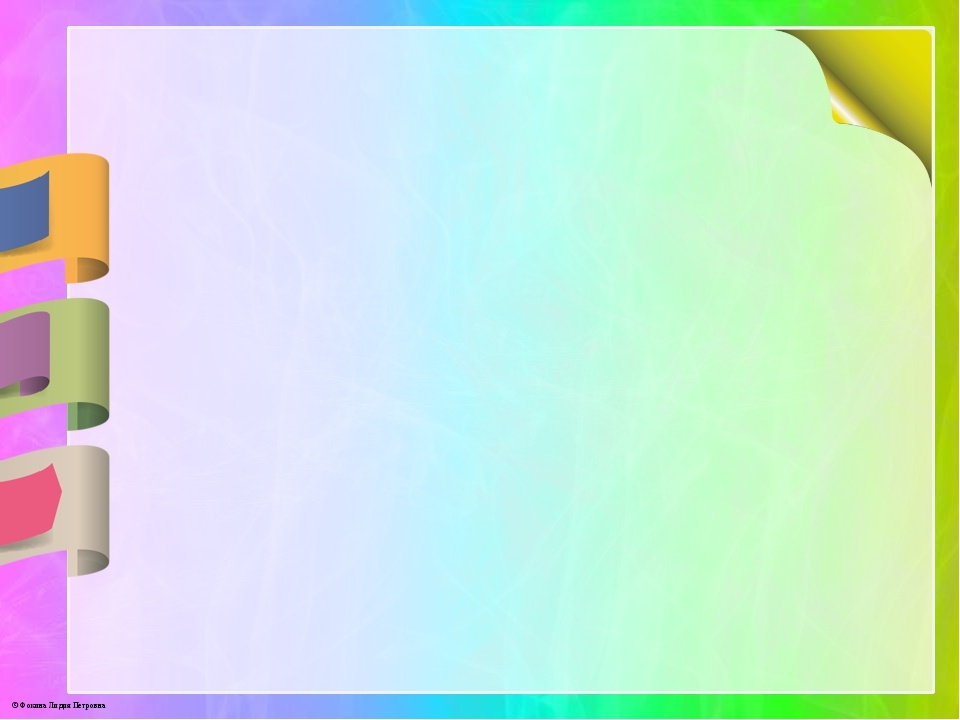 Как стимулировать развитие 
             творческих   способностей ребенка.
1.Здоровый личный пример творческого подхода 
                                                                       к решению разного рода проблем.

Предоставление возможности ребенку задавать вопросы по теме.

3.Возможность давать высказываться в процессе обучения , игр.

4.Отсутствие у ребенка страха быть непонятым или высмеянным в         случае, если что-либо не получается.
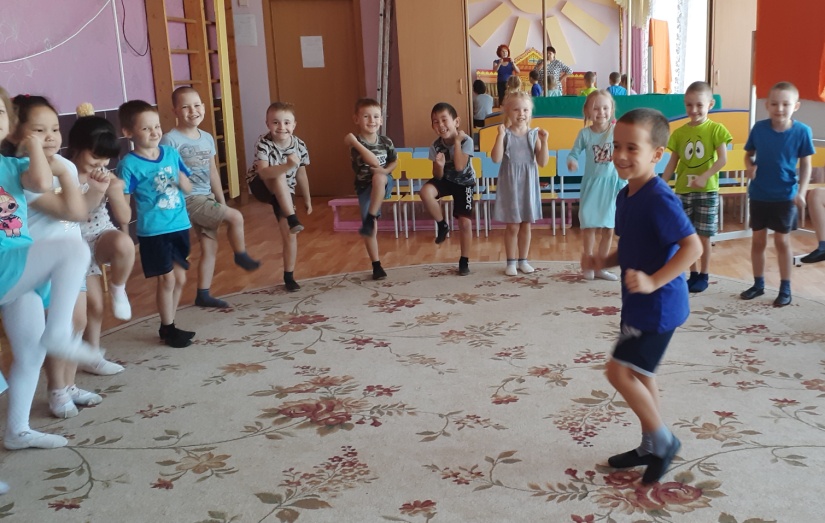 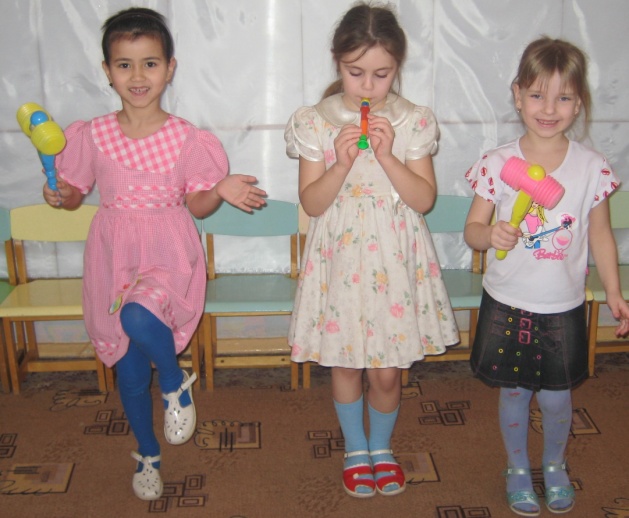 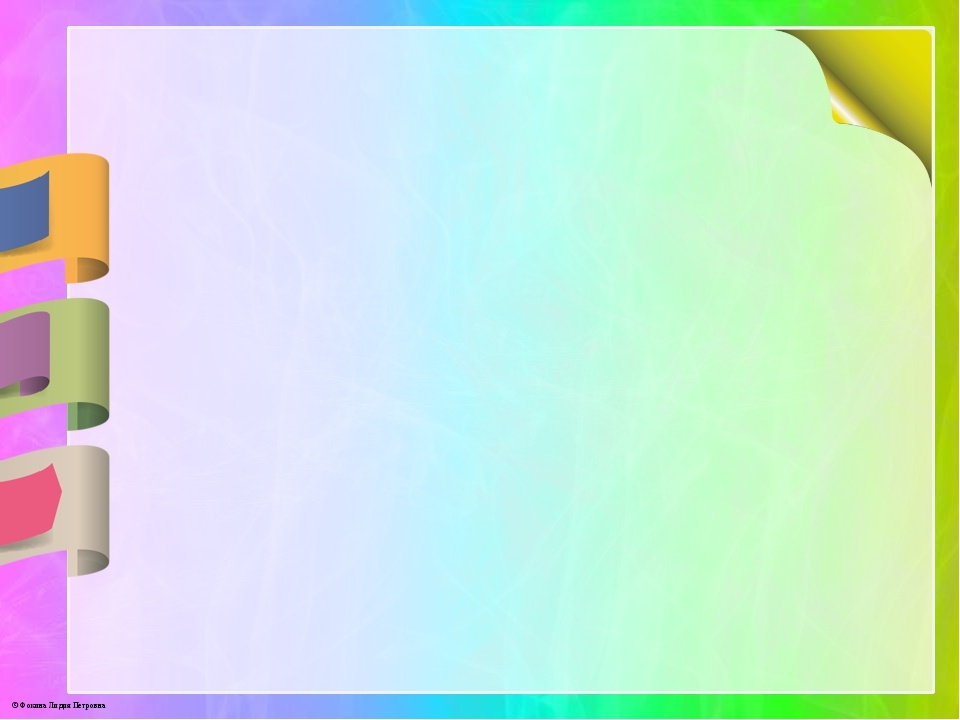 Показатель  успешности
         системы в работе с дошкольниками – 
когда ребёнок точнее передаёт характер игрового персонажа, движения становятся свободными, исчезает скованность, появляется уверенность. 
При этом основными показателями творческой личности ребёнка является доминирование эмоций радости, интерес и увлечённость к фантазированию, способность быть самим собой, умение слушать своё «Я», преобладание образного восприятия мира, способность воплощать свои замыслы непосредственно в творчестве.
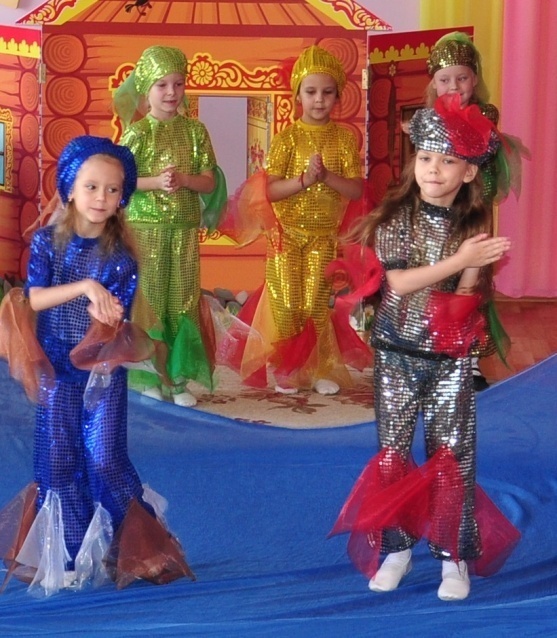 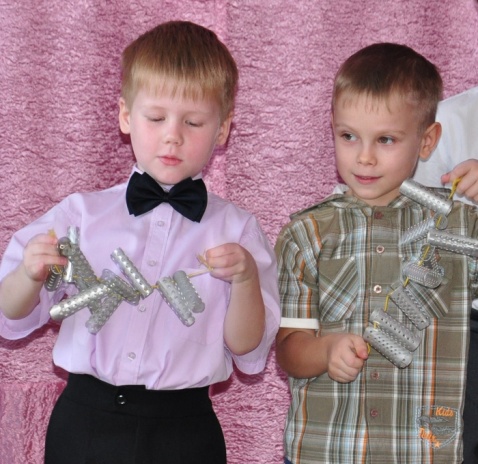 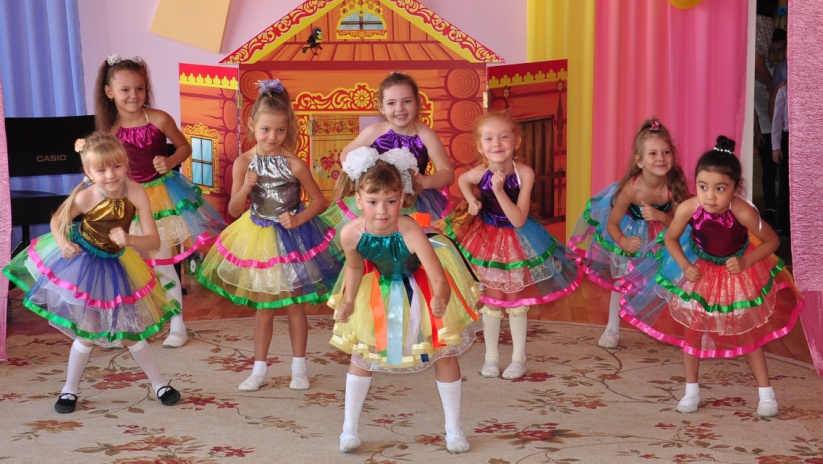 «ПАРИКМАХЕРСКАЯ 
                        ПОЛЬКА»
«КУКЛЫ ЗАВОДНЫЕ»
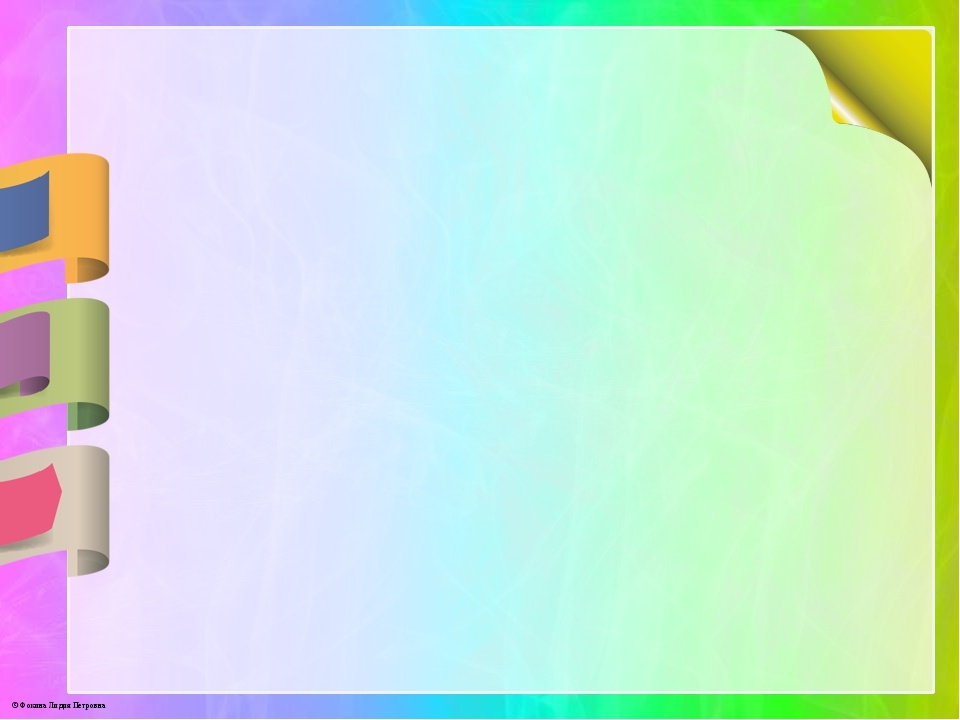 ВЫВОД:
Детское творчество, детские находки, детские мысли, - вот что создаёт атмосферу радости на занятиях, формирует личность, оптимизирует развитие созидательных способностей.
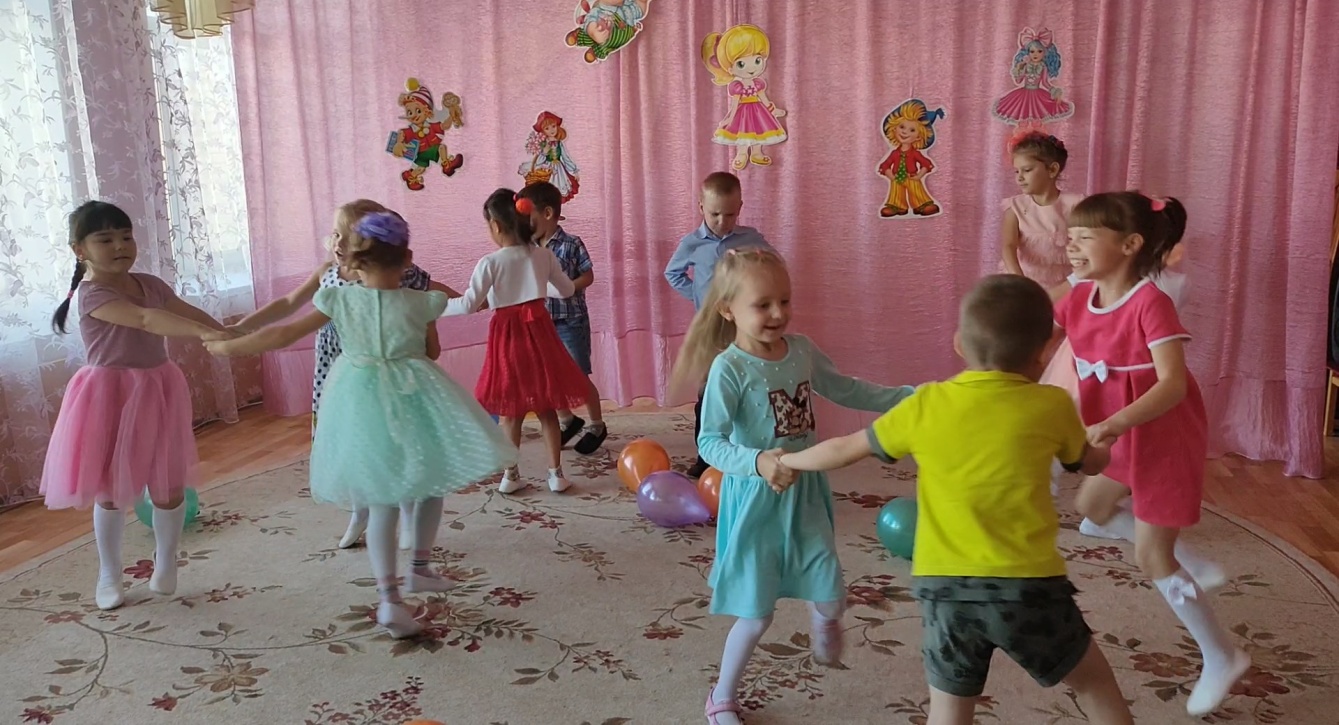 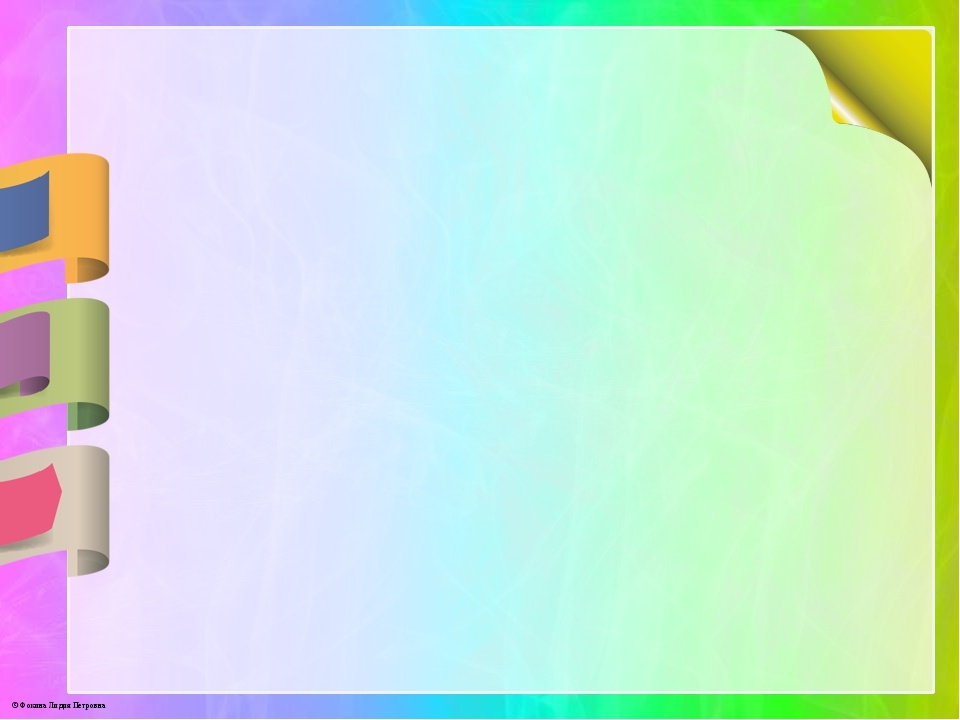 СПАСИБО ЗА ВНИМАНИЕ.
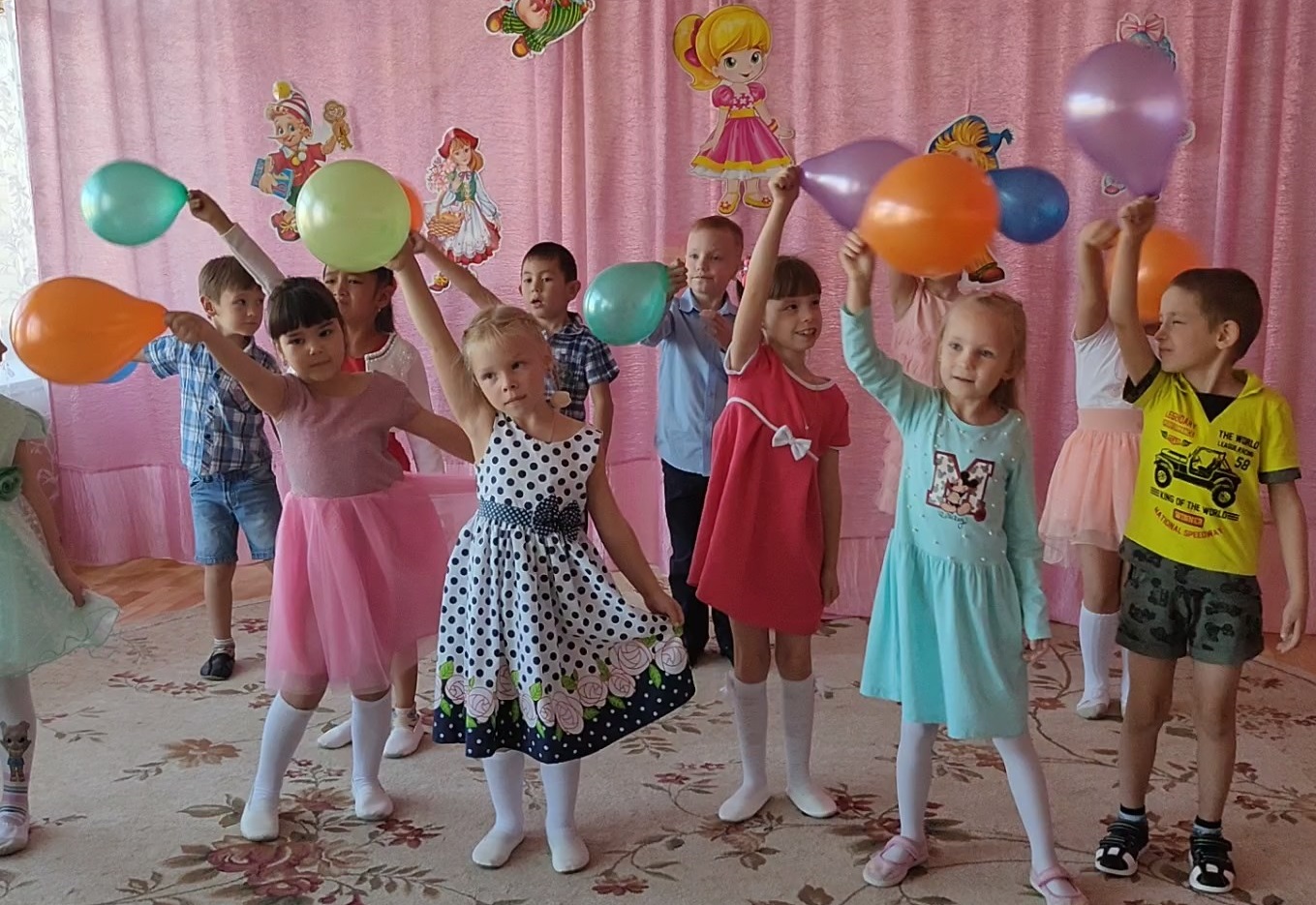